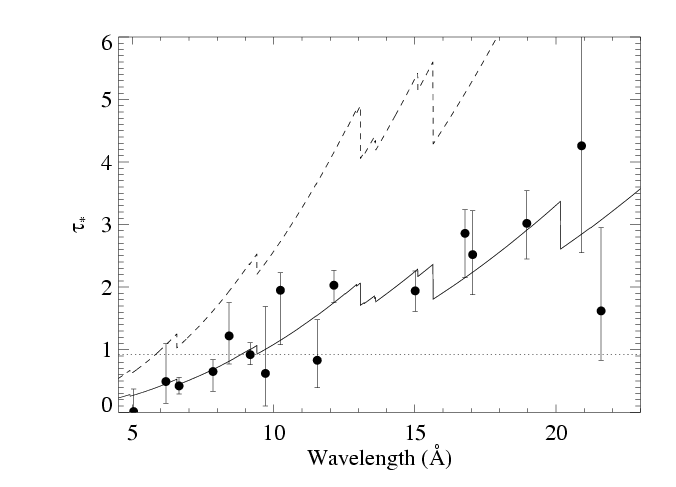 Line Shapes in Hot Stars: Hydrodynamics & Wind Mass-Loss Rates
David CohenSwarthmore College
with Maurice Leutenegger, Stan Owocki, Rich Townsend, Emma Wollman (‘09), James MacArthur (‘11)
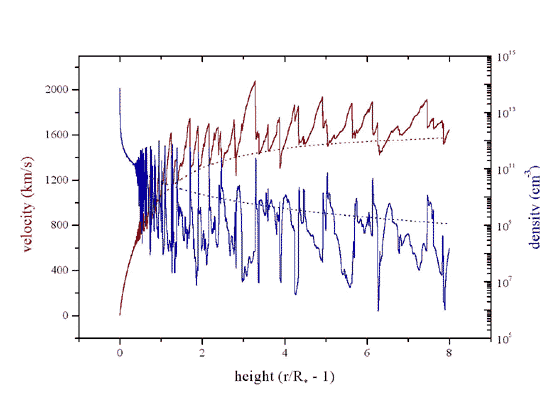 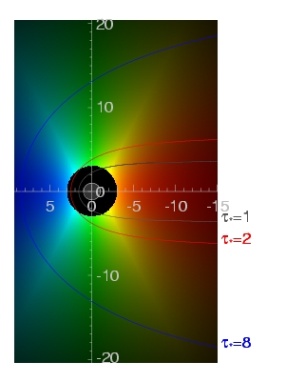 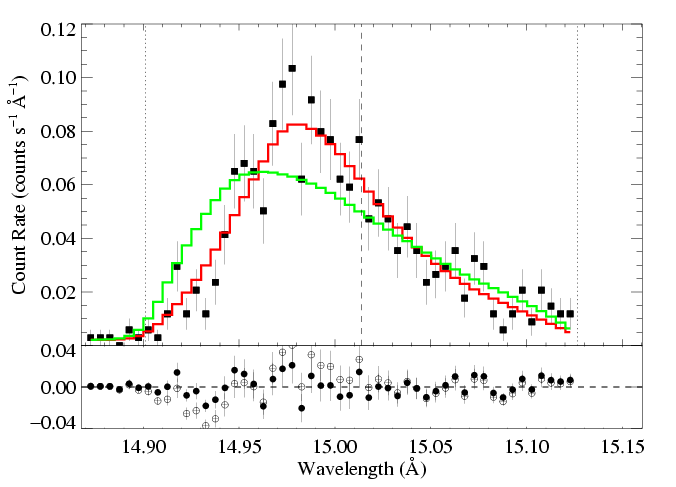  Pup (O4 If)
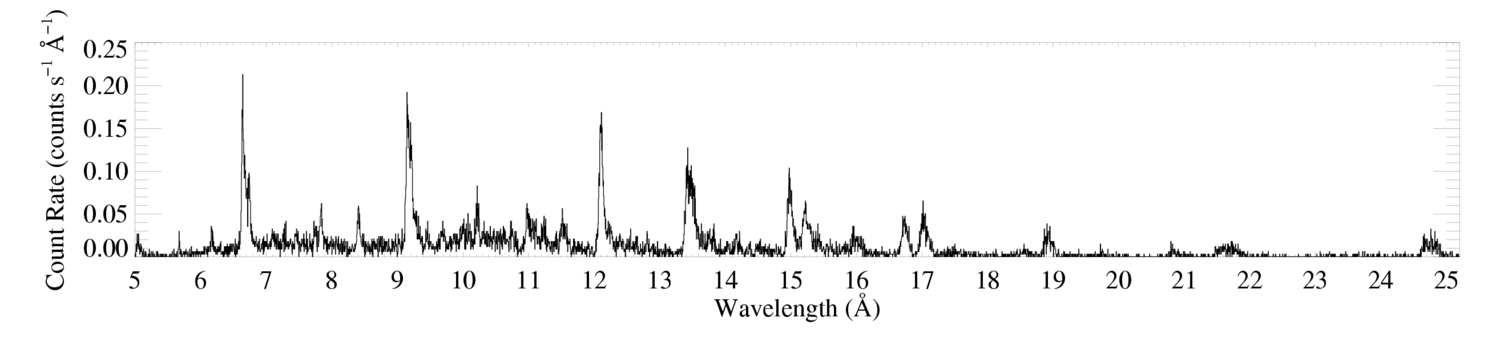 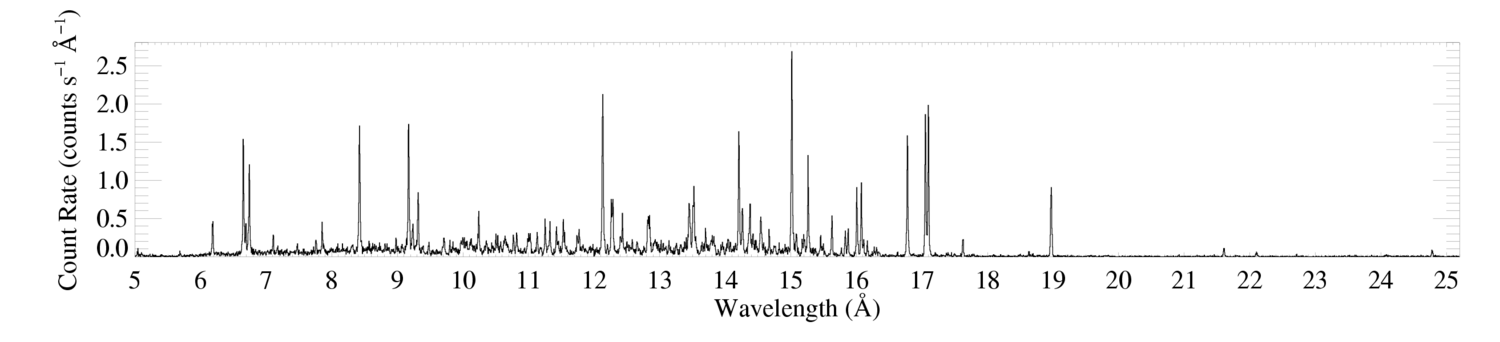 Capella (G5 III) – coronal source – for comparison
 Pup
Ne X
Fe XVII
Ne IX
Capella
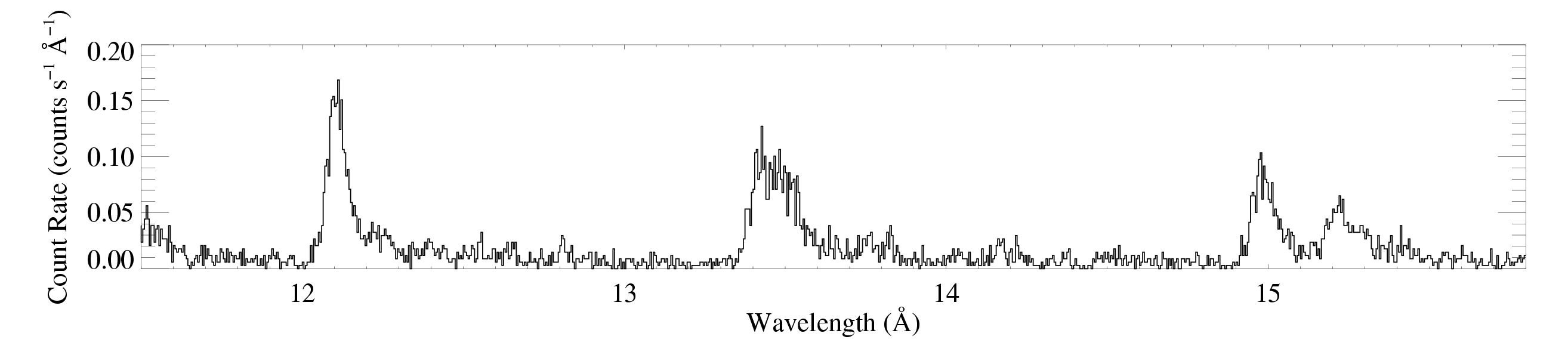 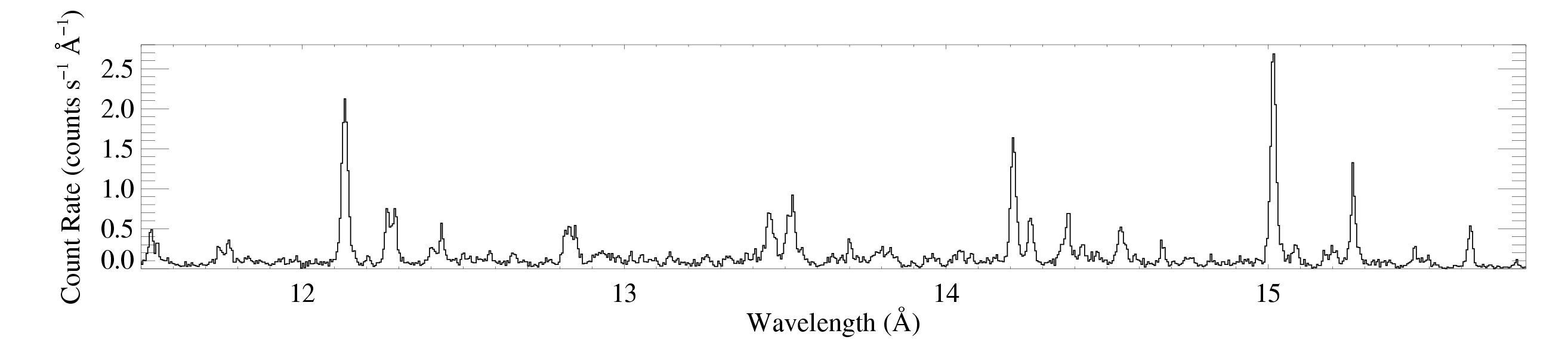 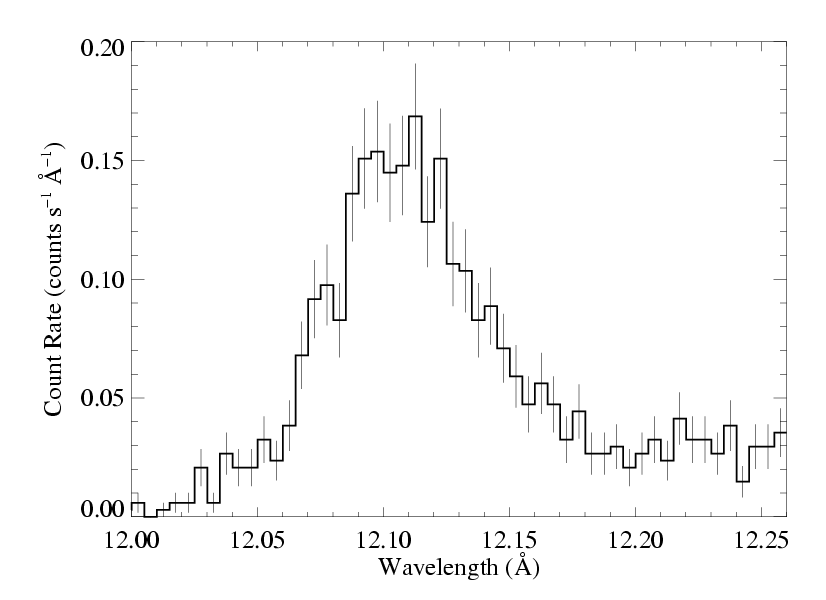 Pupmassive
broad, skewed, blue shifted
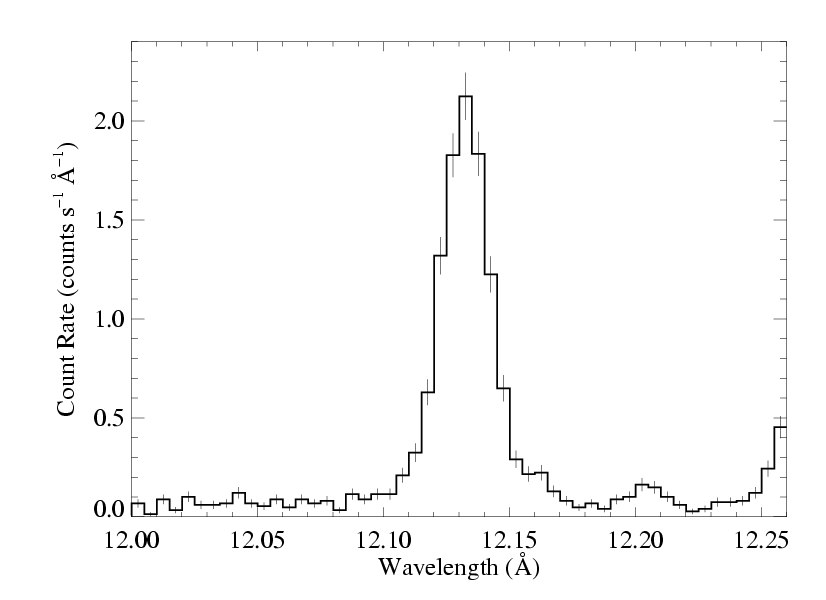 Capellalow mass
unresolved
rad-hydro wind simulations: line-driving instability
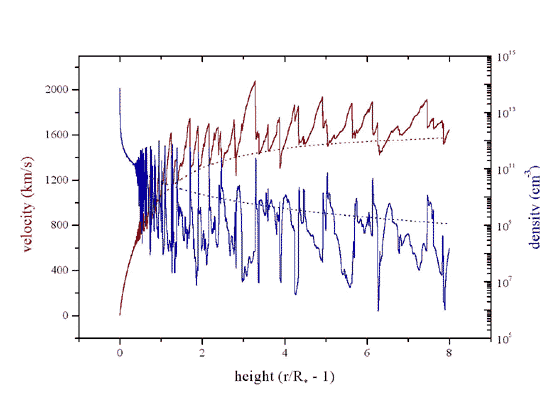 Vshock ~ 300 km/s : T ~ 106 K
shock onset at r ~ 1.5 Rstar
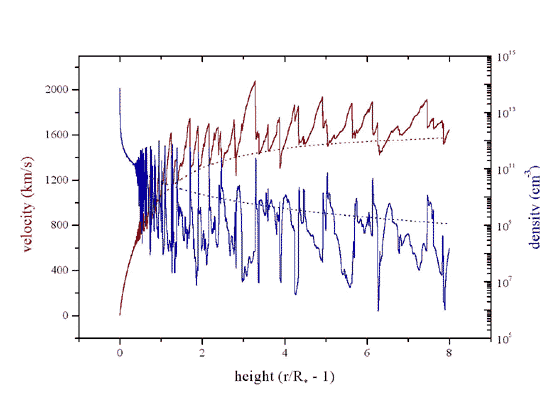 hot plasma has low density
99% of the wind mass is cold*, partially ionized…x-ray absorbing
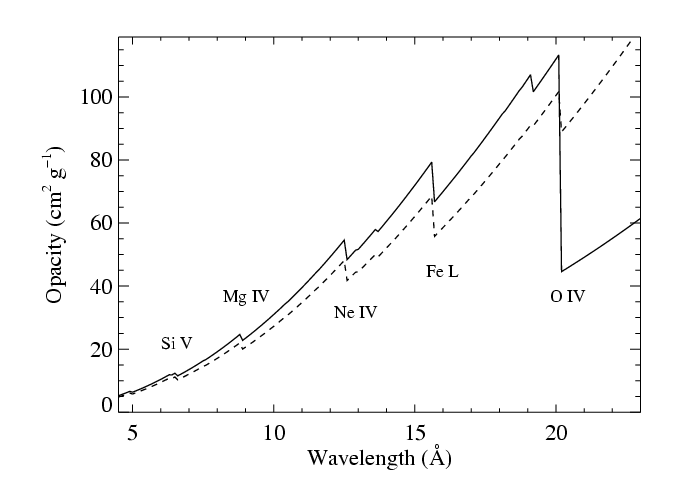 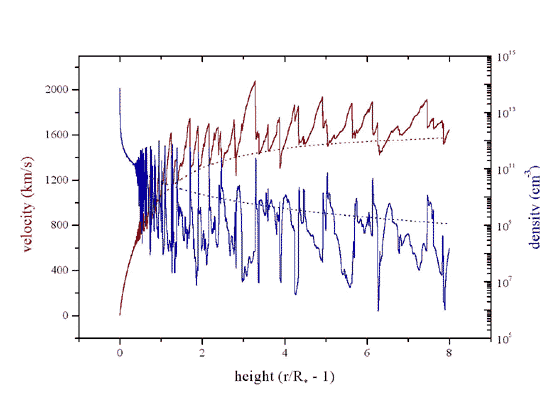 *typically 20,000 – 30,000 K; maybe better described as “warm”
photoelectric absorption:continuum opacity in the cold wind component
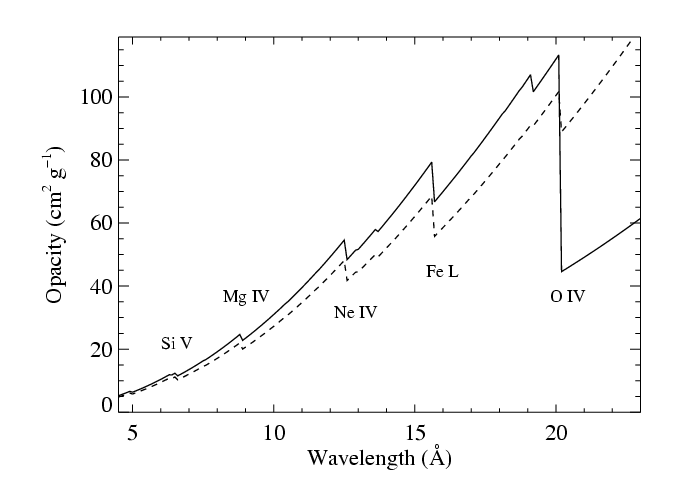 CNO processed
solar abundance
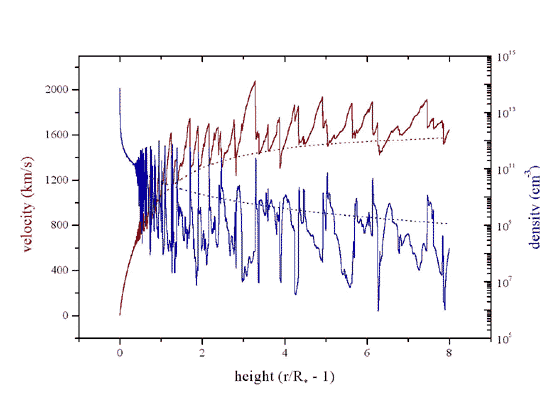 isovelocity contours
-0.2vinf
+0.2vinf
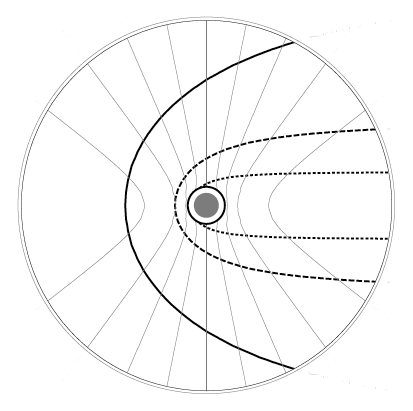 -0.6vinf
+0.6vinf
-0.8vinf
+0.8vinf
observer on left
isovelocity contours
-0.2vinf
+0.2vinf
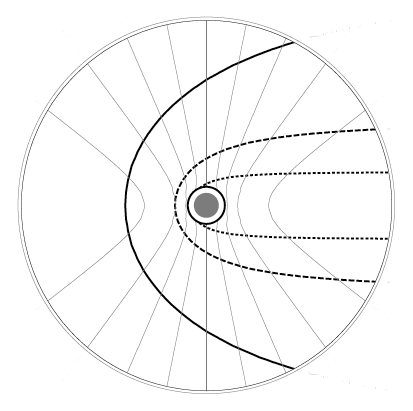 -0.6vinf
+0.6vinf
-0.8vinf
+0.8vinf
observer on left
t = 3
optical depth contours
t = 1
t = 0.3
opacity of the cold wind component
wind mass-loss rate
wind terminal velocity
radius of the star
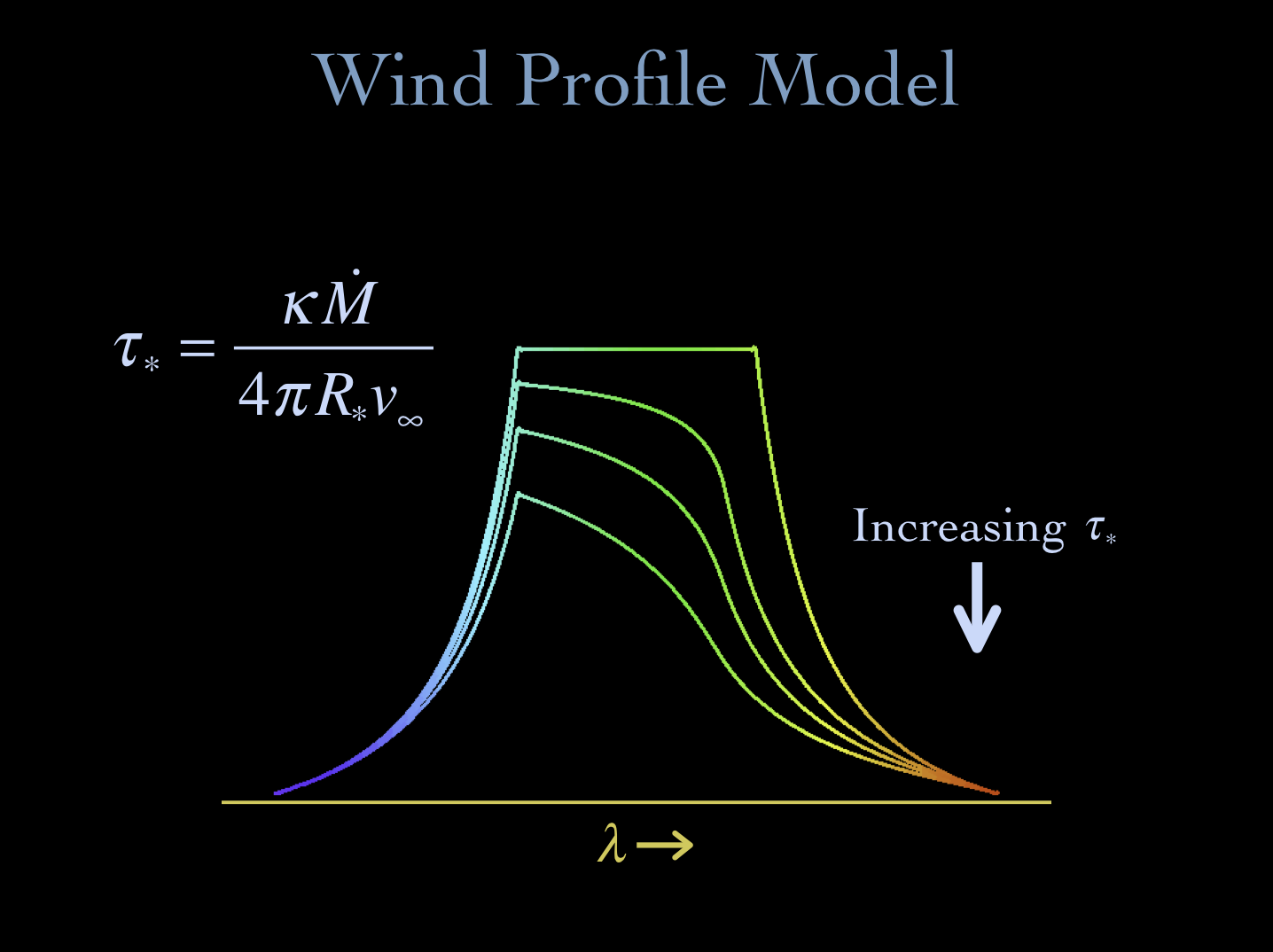 =1 contours
t=1,2,8
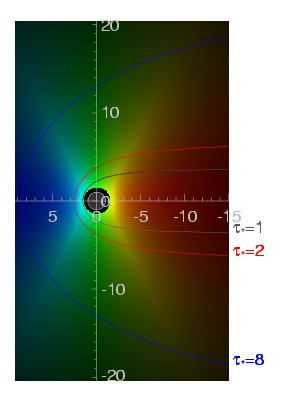 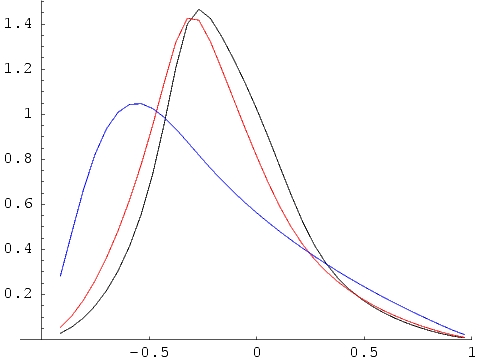 Ro=1.5
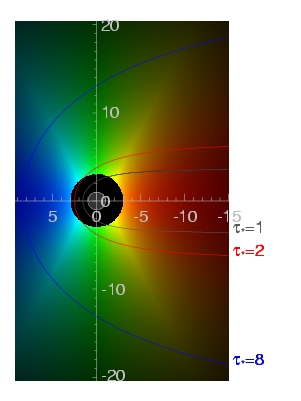 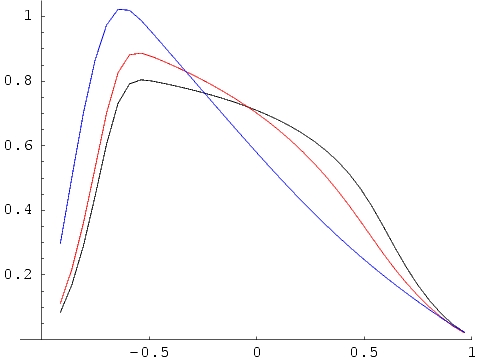 Ro=3
j ~  2  for r/R* > Ro,
  = 0  otherwise
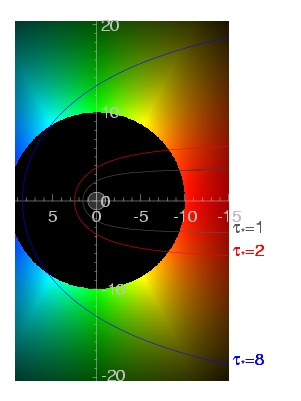 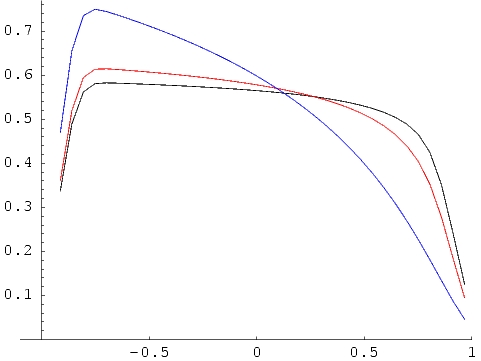 Ro=10
key parameters: Ro & t*
We fit these x-ray line profile models to each line in the Chandra data
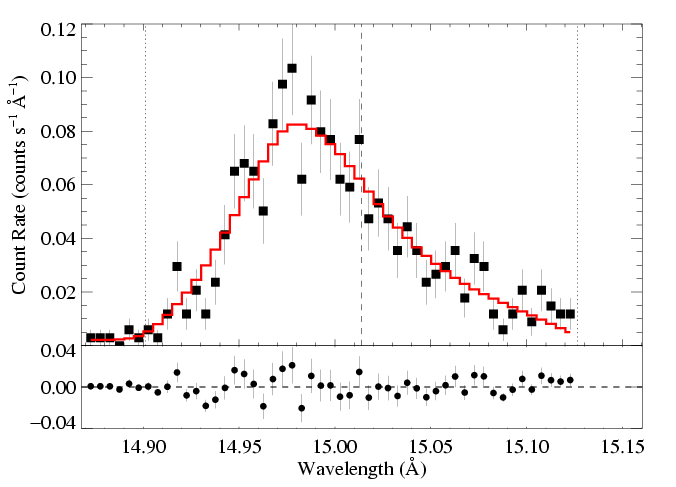 Fe XVII
Fe XVII
And find a best-fit t* and Ro…
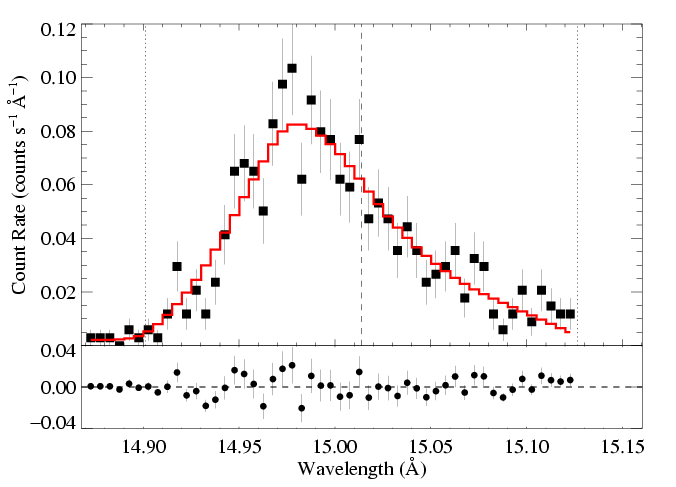 Fe XVII
t* = 2.0
Ro = 1.5
Fe XVII
…and place confidence limits on these fitted parameter values
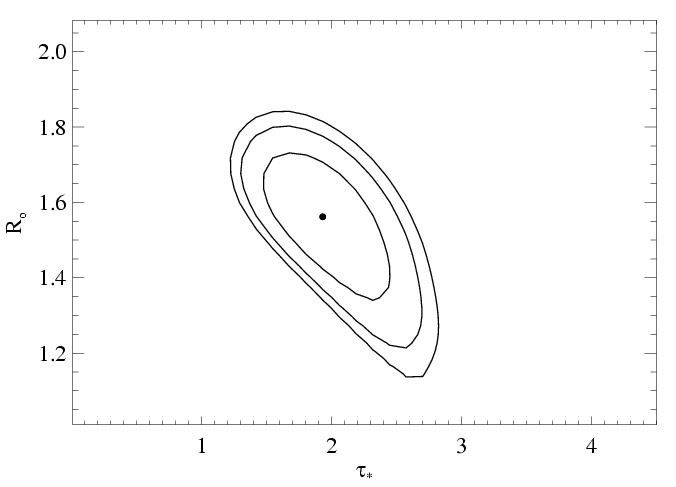 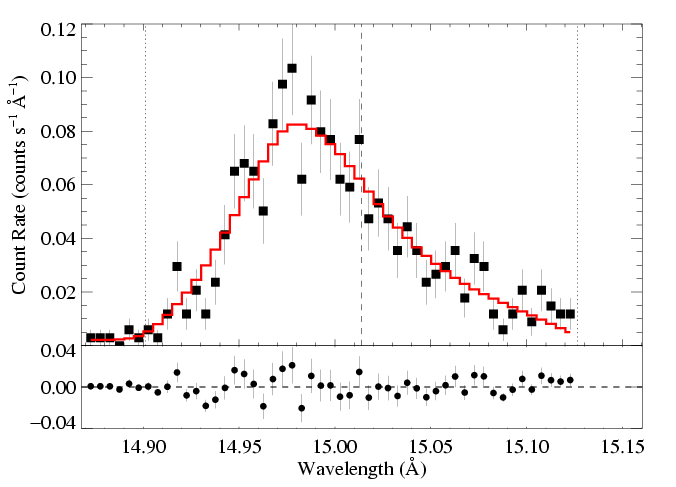 68, 90, 95% confidence limits
z Pup: three emission lines
Mg Lya: 8.42 Å
Ne Lya: 12.13 Å
O Lya: 18.97 Å
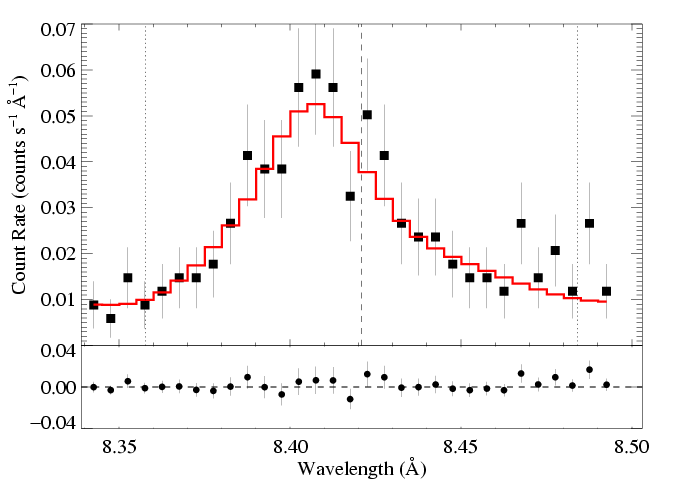 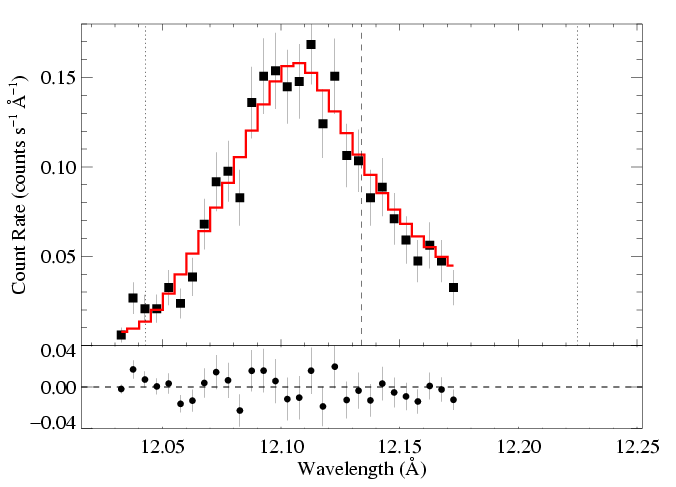 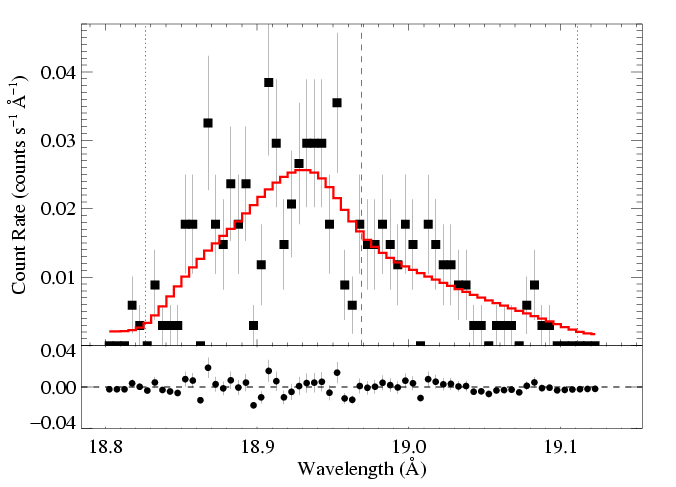 t* = 1
t* = 2
t* = 3
Recall:
atomic opacity of the wind
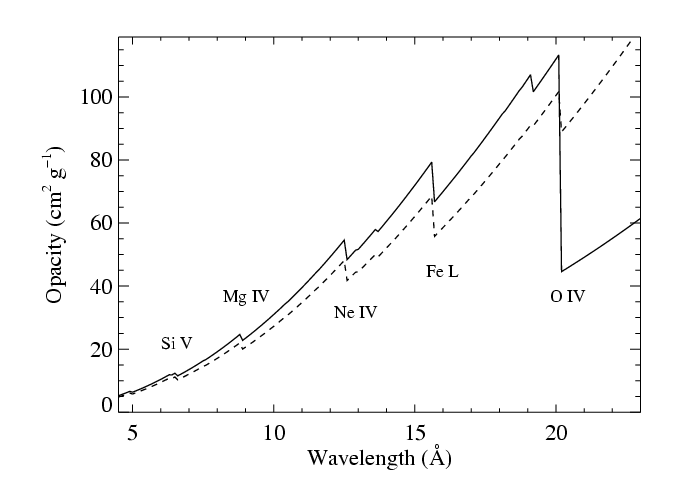 CNO processed
Solar
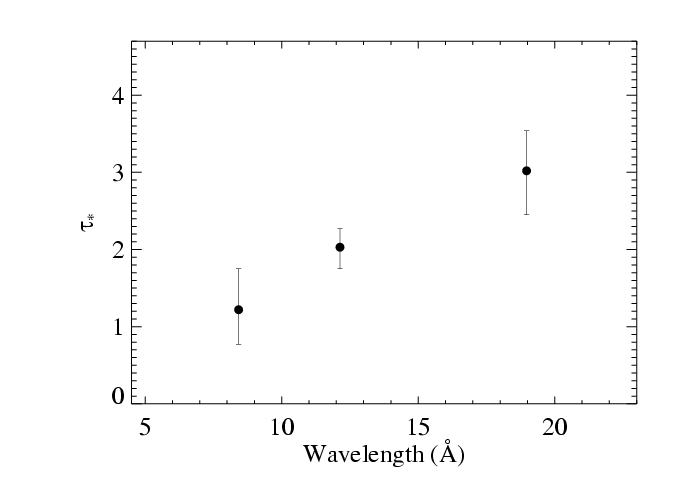 Results from the 3 line fits shown previously
Fits to 16 lines in the Chandra spectrum of z Pup
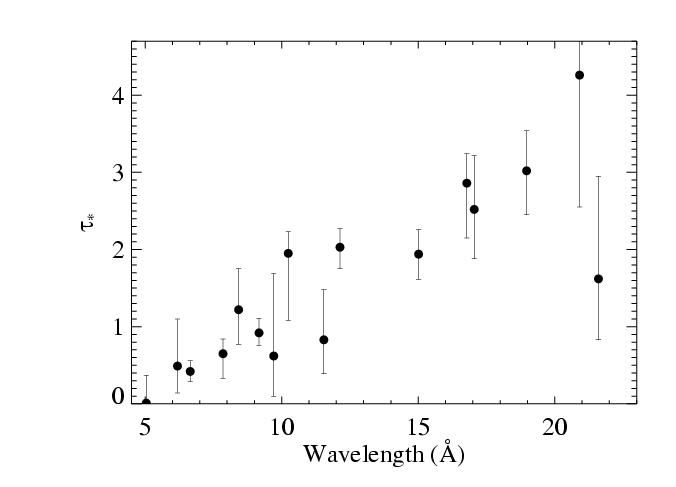 Fits to 16 lines in the Chandra spectrum of z Pup
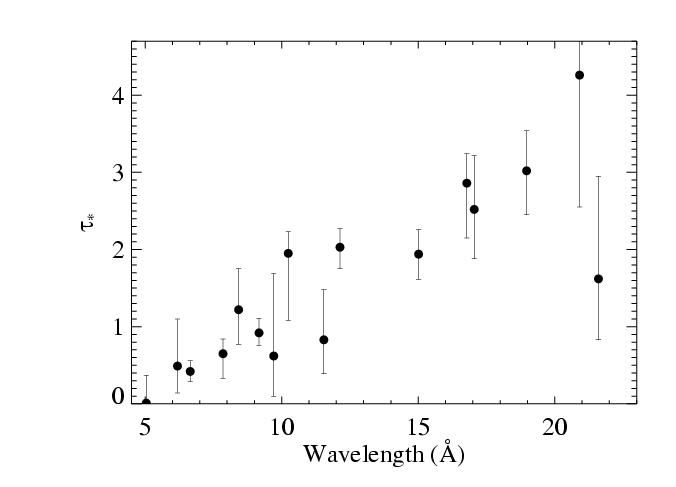 Fits to 16 lines in the Chandra spectrum of z Pup
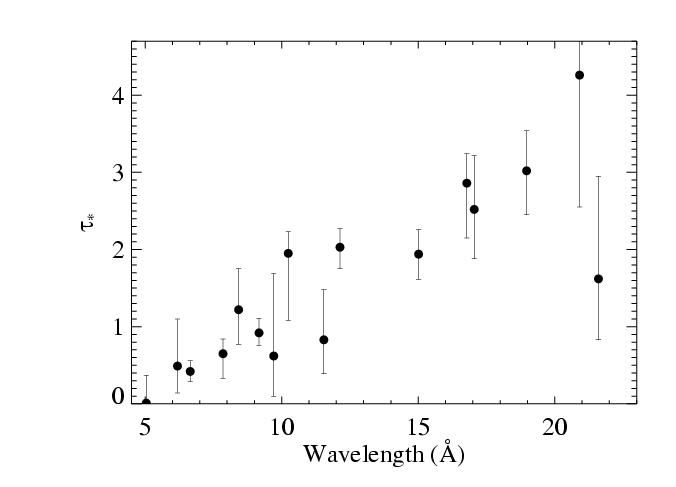 t*(l) trend consistent with k(l)
M becomes the free parameter of the fit to the t*(l) trend
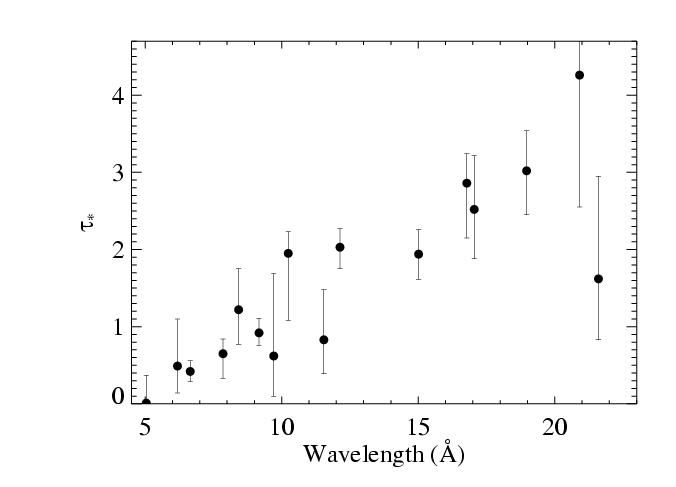 t*(l) trend consistent with k(l)
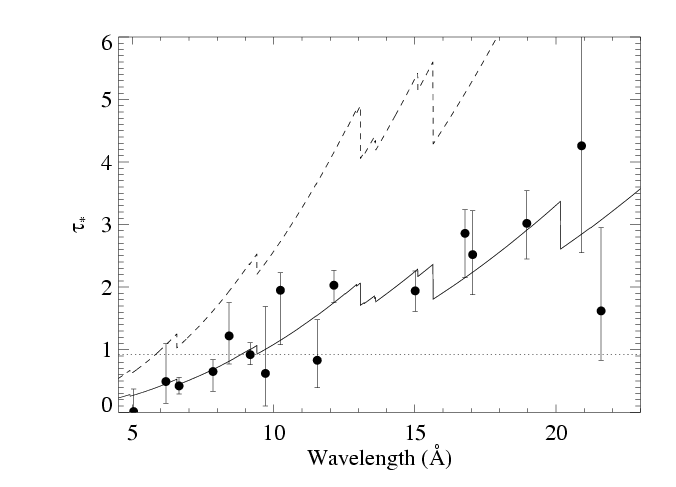 Traditional mass-loss rate: 8.3 X 10-6 Msun/yr
Our best fit: 3.5 X 10-6 Msun/yr
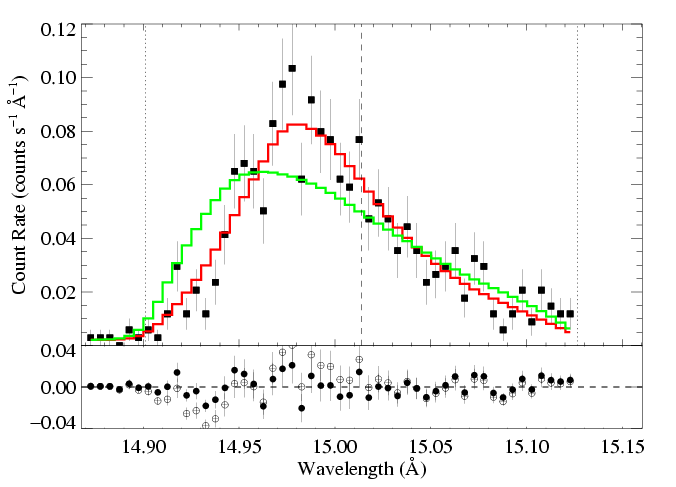 Traditional mass-loss rate: 8.3 X 10-6 Msun/yr
Fe XVII
Our best fit: 3.5 X 10-6 Msun/yr
 Ori: O9.5
e Ori: B0
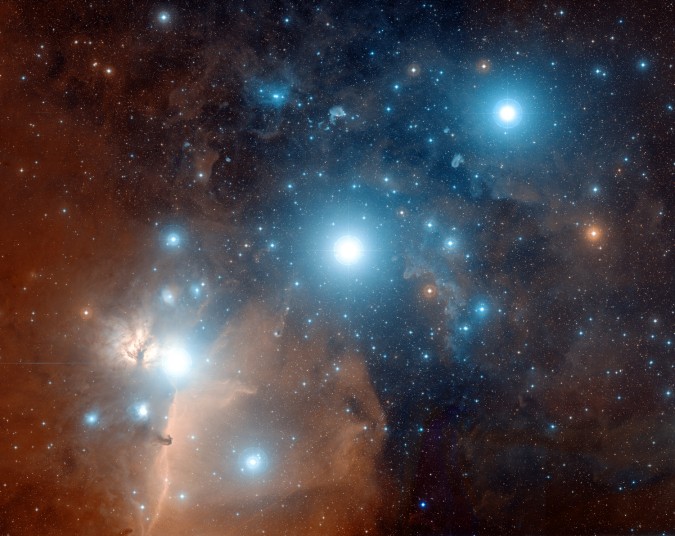 z Ori (09.7 I): O Lya 18.97 Å
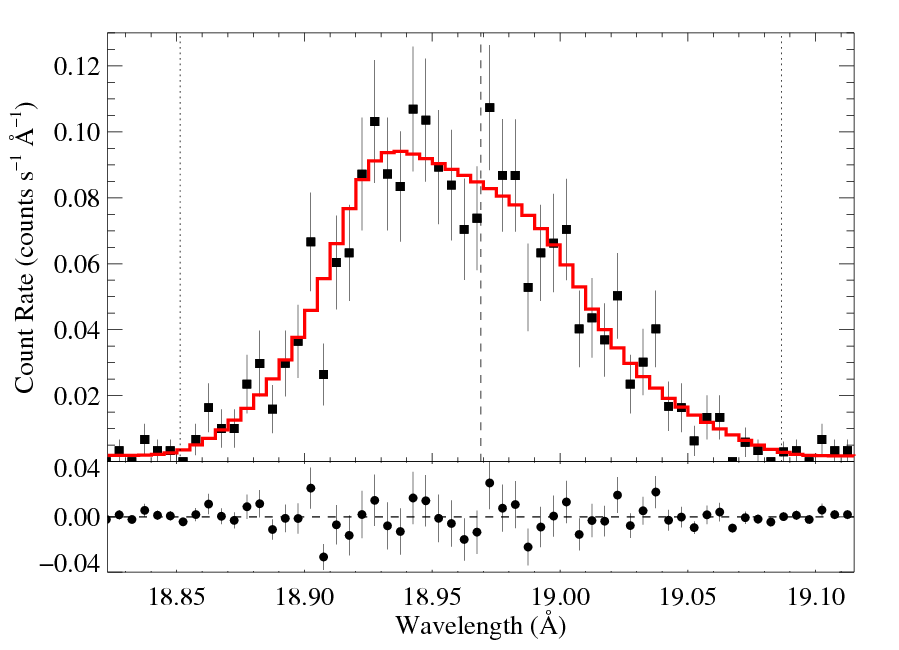 Ro = 1.6 R*
t* = 0.3
t* quite low: is resonance scattering affecting this line?  - Next talk, by M. Leutenegger
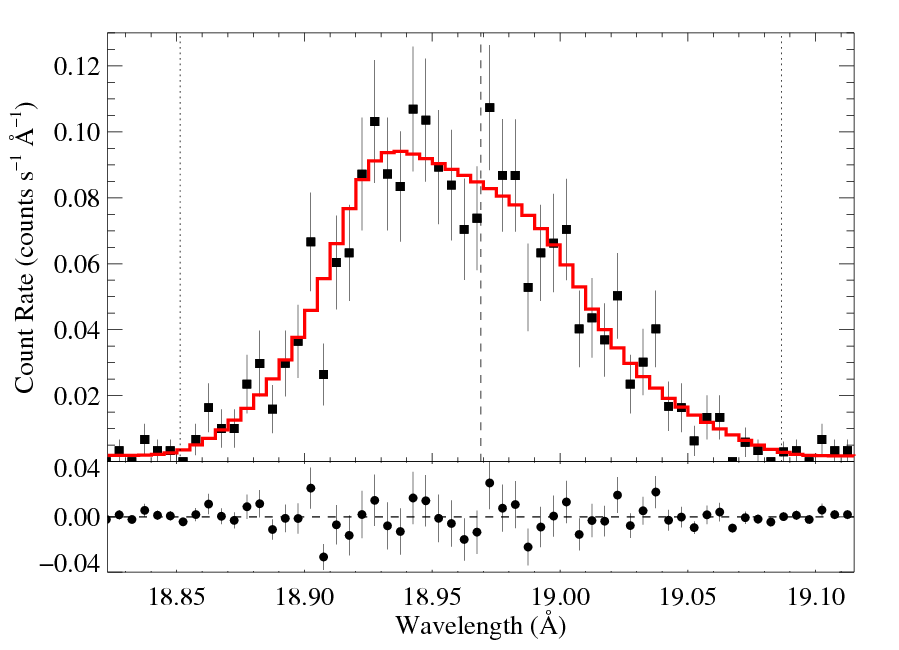 Ro = 1.6 R*
t* = 0.3
e Ori (B0 Ia): Ne Lya 12.13 Å
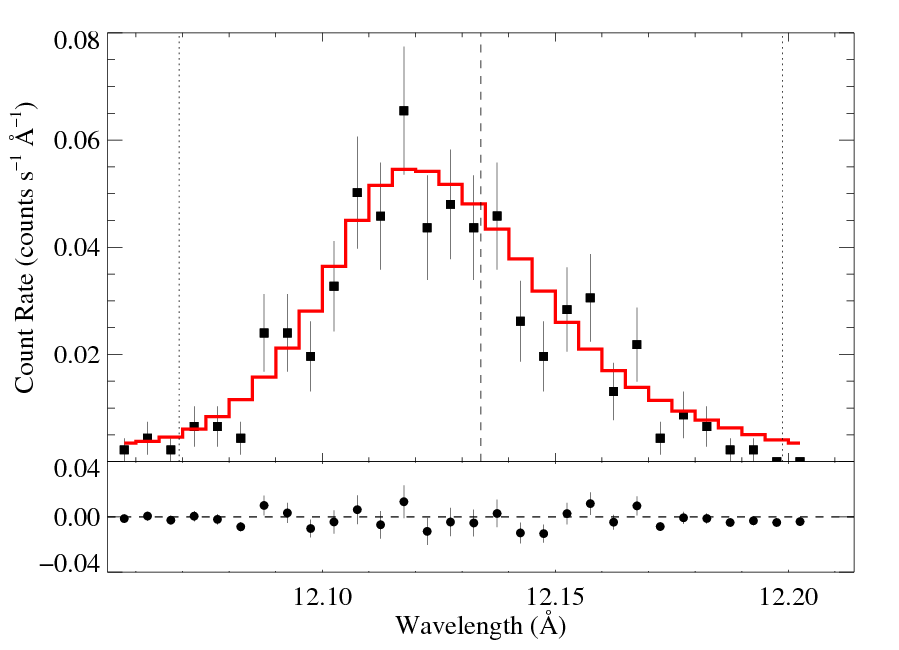 Ro = 1.5 R*
t* = 0.6
M-dot ~ 2 X 10-5 Msun/yr
HD 93129Aab (O2.5): Mg XII Lya 8.42 Å
Vinf ~ 3200 km/s
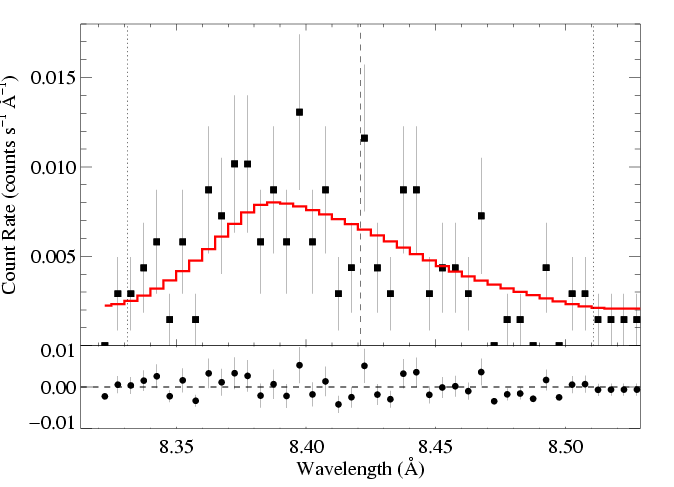 M-dot ~ 5 X 10-6 Msun/yr
Ro = 1.8 R*
t* = 1.4
Multi-wavelength evidence for lower mass-loss rates is emerging
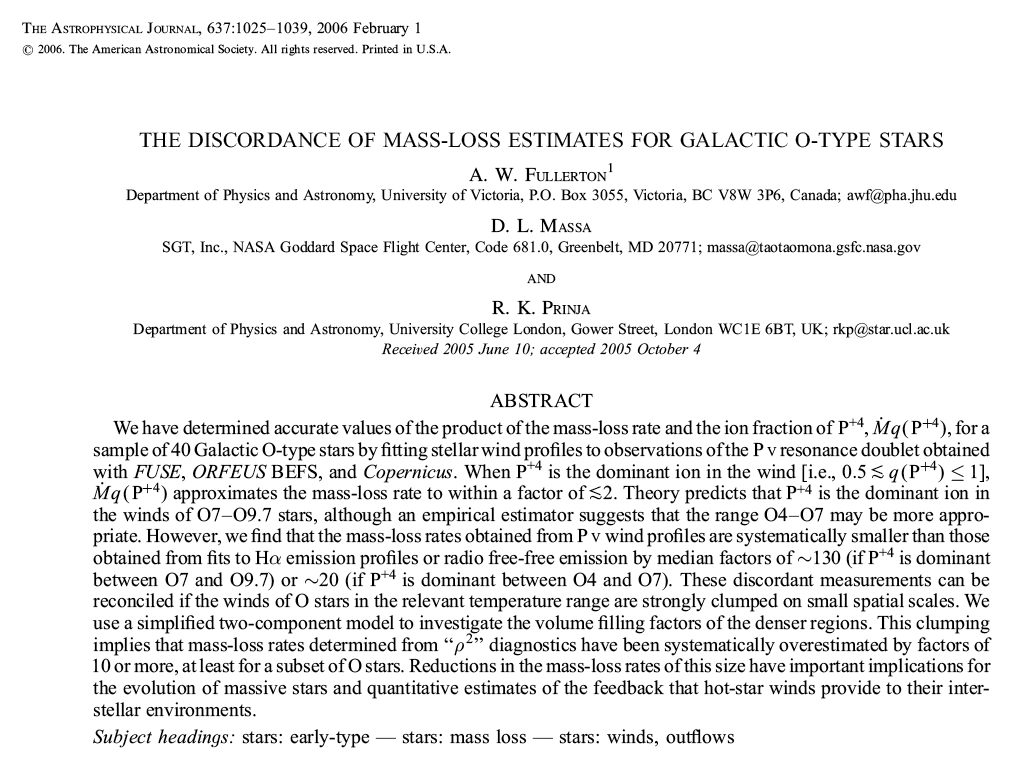 z Pup mass-loss rate < 4.2 X 10-6 Msun/yr
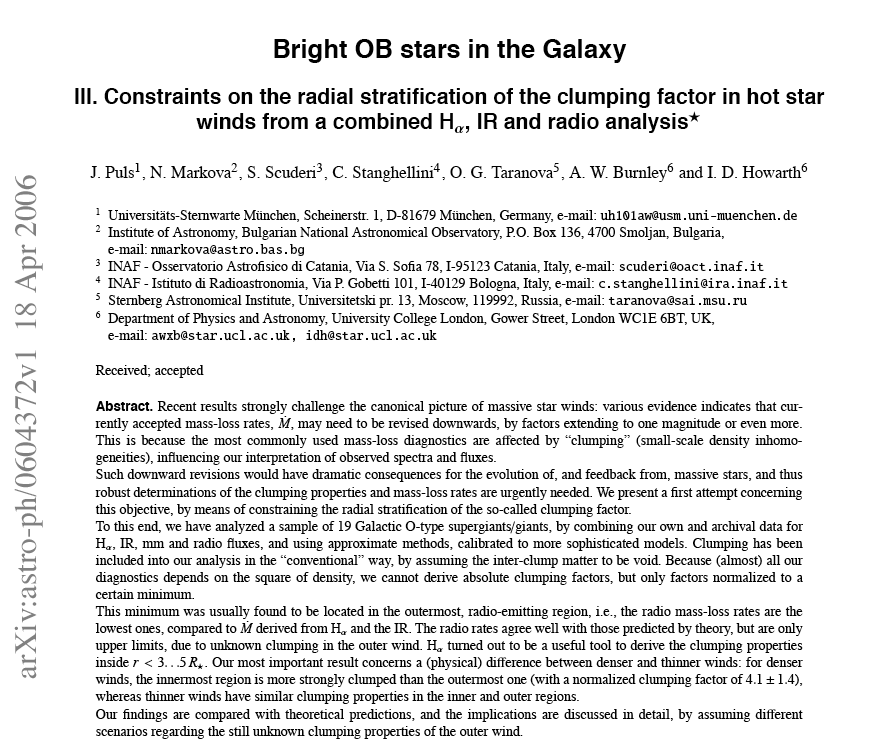 “Clumping” – or micro-clumping: affects density-squared diagnostics; independent of clump size, just depends on clump density contrast (or filling factor, f )
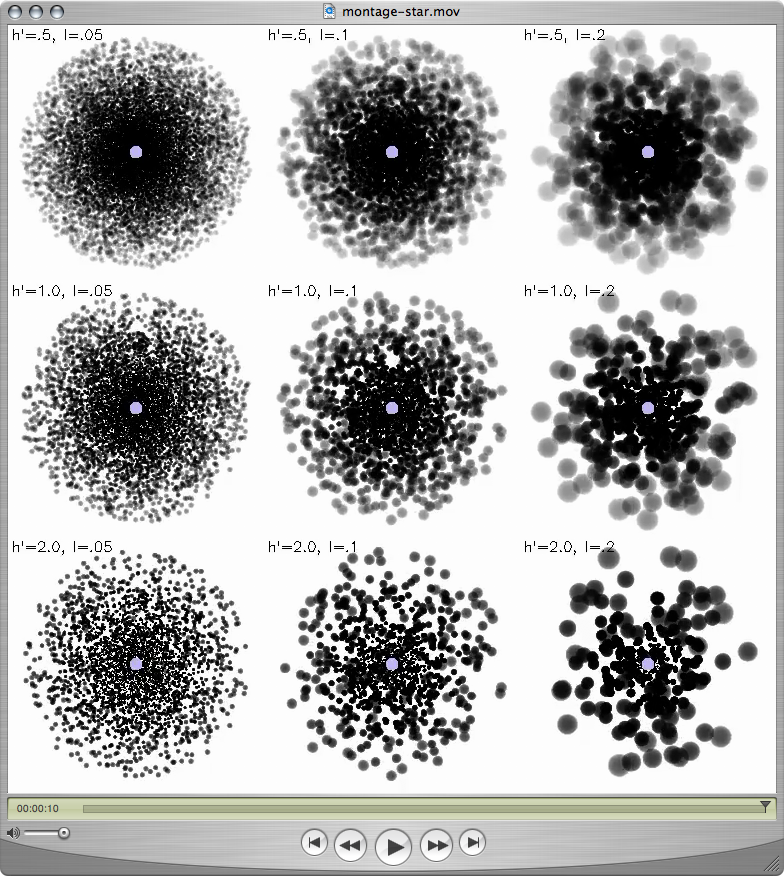 visualization: R. Townsend
But porosity is associated with optically thick clumps, it acts to reduce the effective opacity of the wind; it does depend on the size scale of the clumps
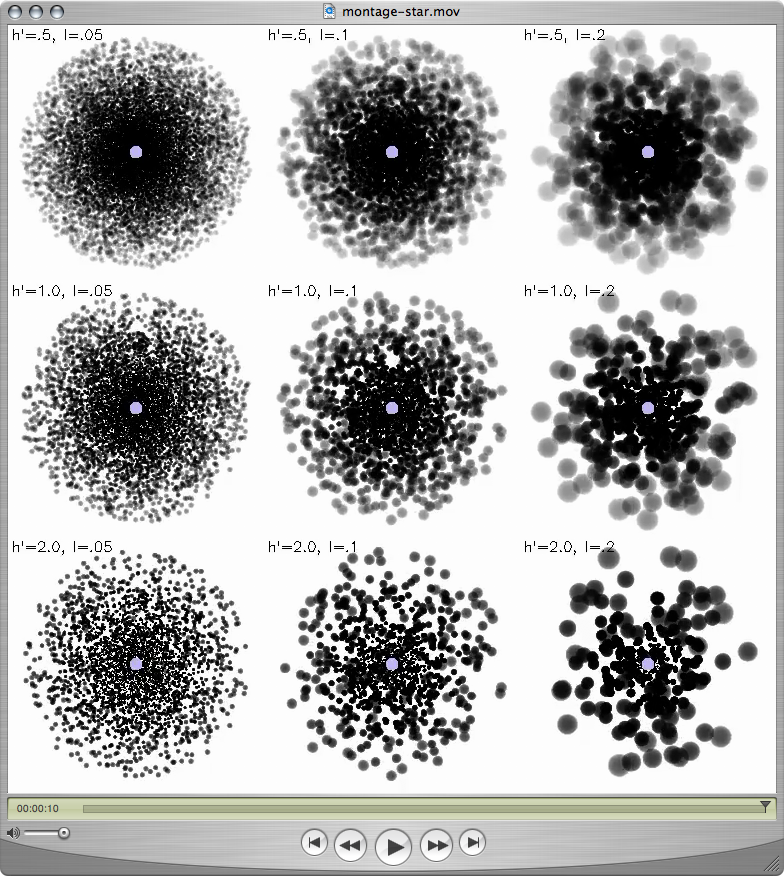 The key parameter is the porosity length, h = (L3/ℓ2) = ℓ/f
ℓ
L
f = ℓ3/L3
Clump size increasing 
The porosity length, h:
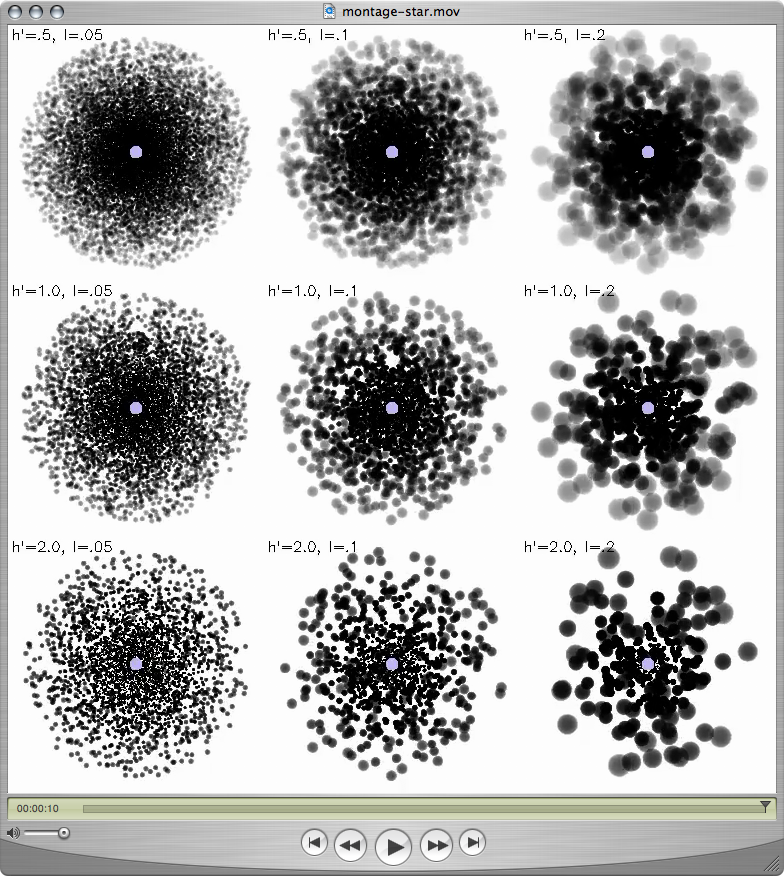 clump size
h = ℓ/f
Porosity length increasing 
clump filling factor (<1)
Porosity only affects line profiles if the porosity length (h) exceeds the stellar radius
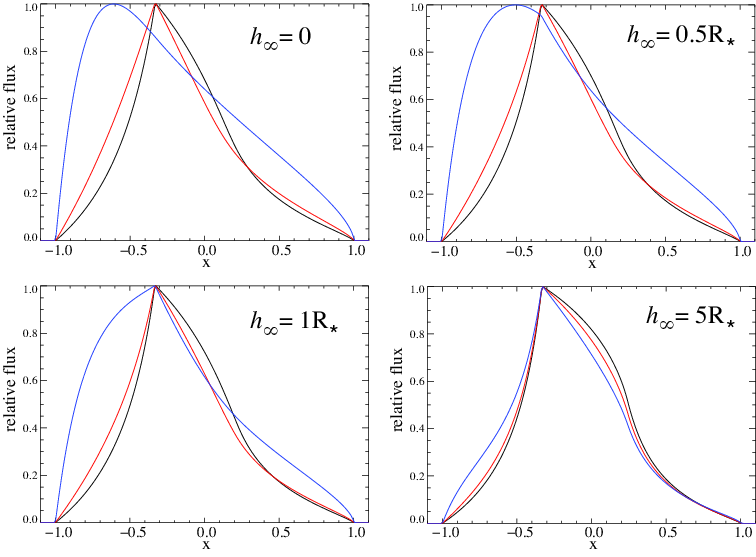 The clumping in 2-D simulations (density shown below) is on quite small scales
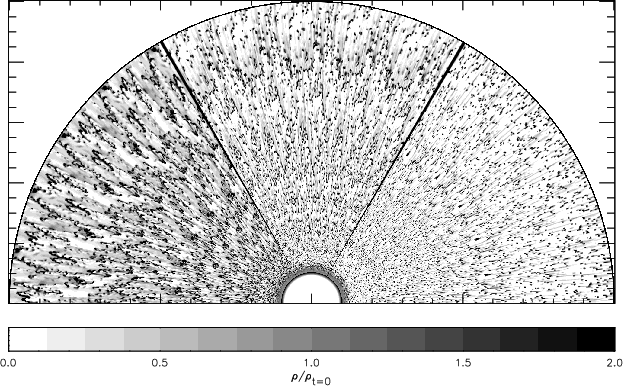 Dessart & Owocki 2003, A&A, 406, L1
No expectation of porosity from simulations

Natural explanation of line profiles without invoking porosity

Finally, to have porosity, you need clumping in the first place, and once you have clumping…you have your factor ~3 reduction in the mass-loss rate
No expectation of porosity from simulations

Natural explanation of line profiles without invoking porosity

Finally, to have porosity, you need clumping in the first place, and once you have clumping…you have your factor ~3 reduction in the mass-loss rate
No expectation of porosity from simulations

Natural explanation of line profiles without invoking porosity

Finally, to have porosity, you need clumping in the first place, and once you have clumping…you have your factor ~3 reduction in the mass-loss rate (for z Pup, anyway)
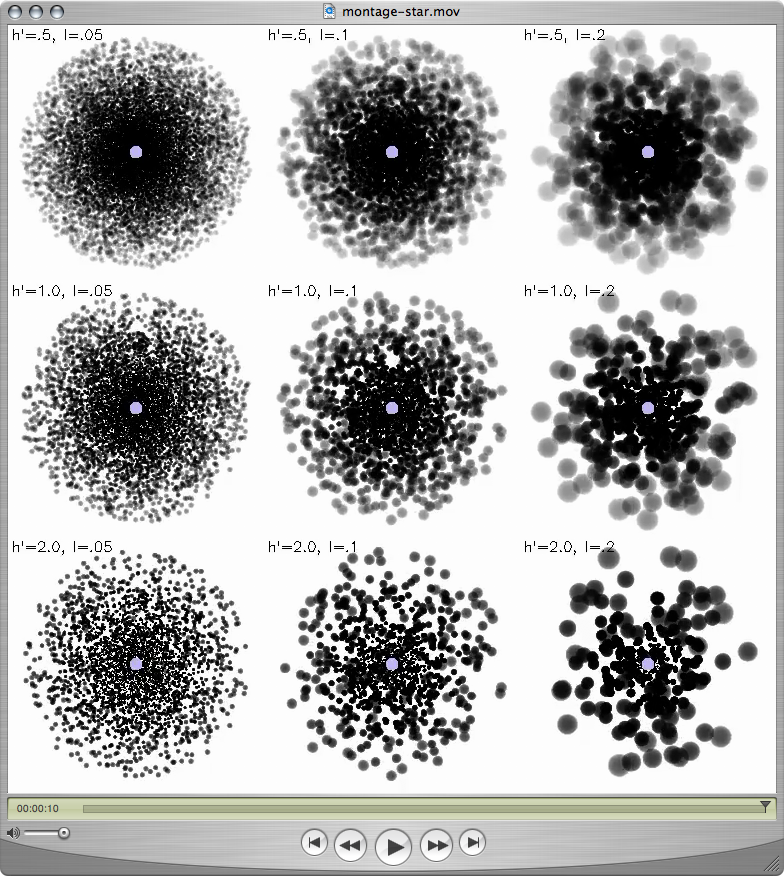 f ~ 0.1 is indicated by H-alpha, UV, radio free-free analysis
f = 0.2
f = 0.05
f = 0.1
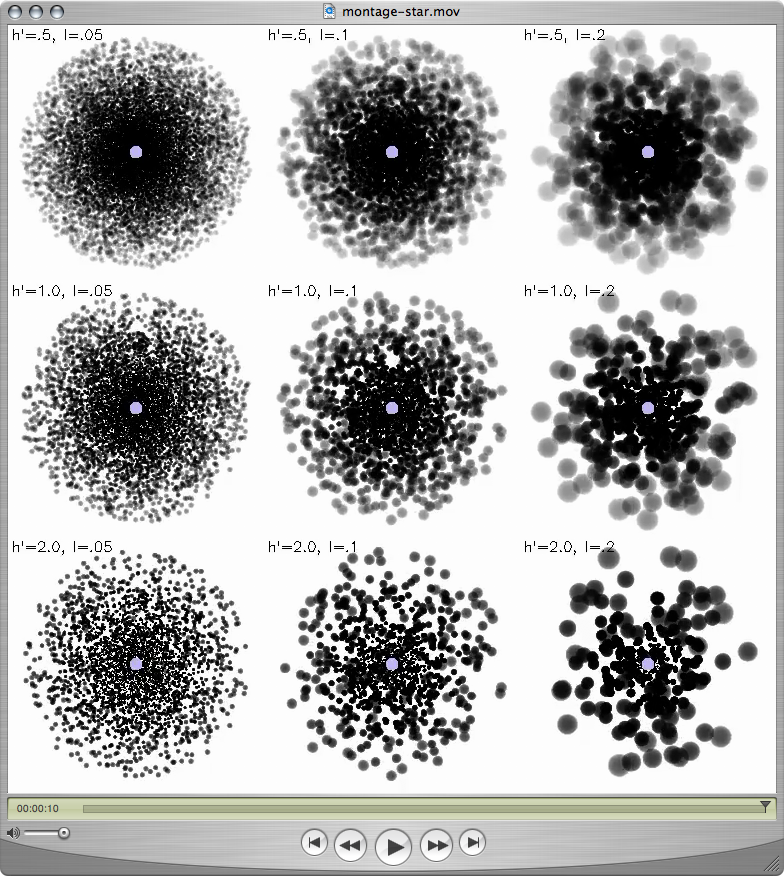 And lack of evidence for porosity…leads us to suggest visualization in upper left is closest to reality
f = 0.2
f = 0.05
f = 0.1
conclusions
Line widths consistent with embedded wind shocks

Skewed line shapes consistent with photoelectric absorption; magnitude and wavelength trend enable a mass-loss rate measurement

Consistent explanation for zeta Pup – M down by factor of 3, no need to invoke porosity
conclusions
Line widths consistent with embedded wind shocks

Skewed line shapes consistent with photoelectric absorption; magnitude and wavelength trend enable a mass-loss rate measurement

Consistent explanation for zeta Pup – M down by factor of 3, no need to invoke porosity
conclusions
Line widths consistent with embedded wind shocks

Skewed line shapes consistent with photoelectric absorption; magnitude and wavelength trend enable a mass-loss rate measurement

Consistent explanation for zeta Pup – M down by factor of 3, no need to invoke porosity
conclusions
Line widths consistent with embedded wind shocks

Skewed line shapes consistent with photoelectric absorption; magnitude and wavelength trend enable a mass-loss rate measurement

Consistent explanation for zeta Pup – M down by factor of 3, no need to invoke porosity